Барахолка акций
Промежуточная презентация проекта и прогресс работы команды «Инкоргнито»
«Инкоргнито» − это…
Наша команда состоит из четырех участников и участниц, а вот и они слева-направо: Алексей Токарев, Диана Рубцова, Даниил Сковородников и Анастасия Борискина.
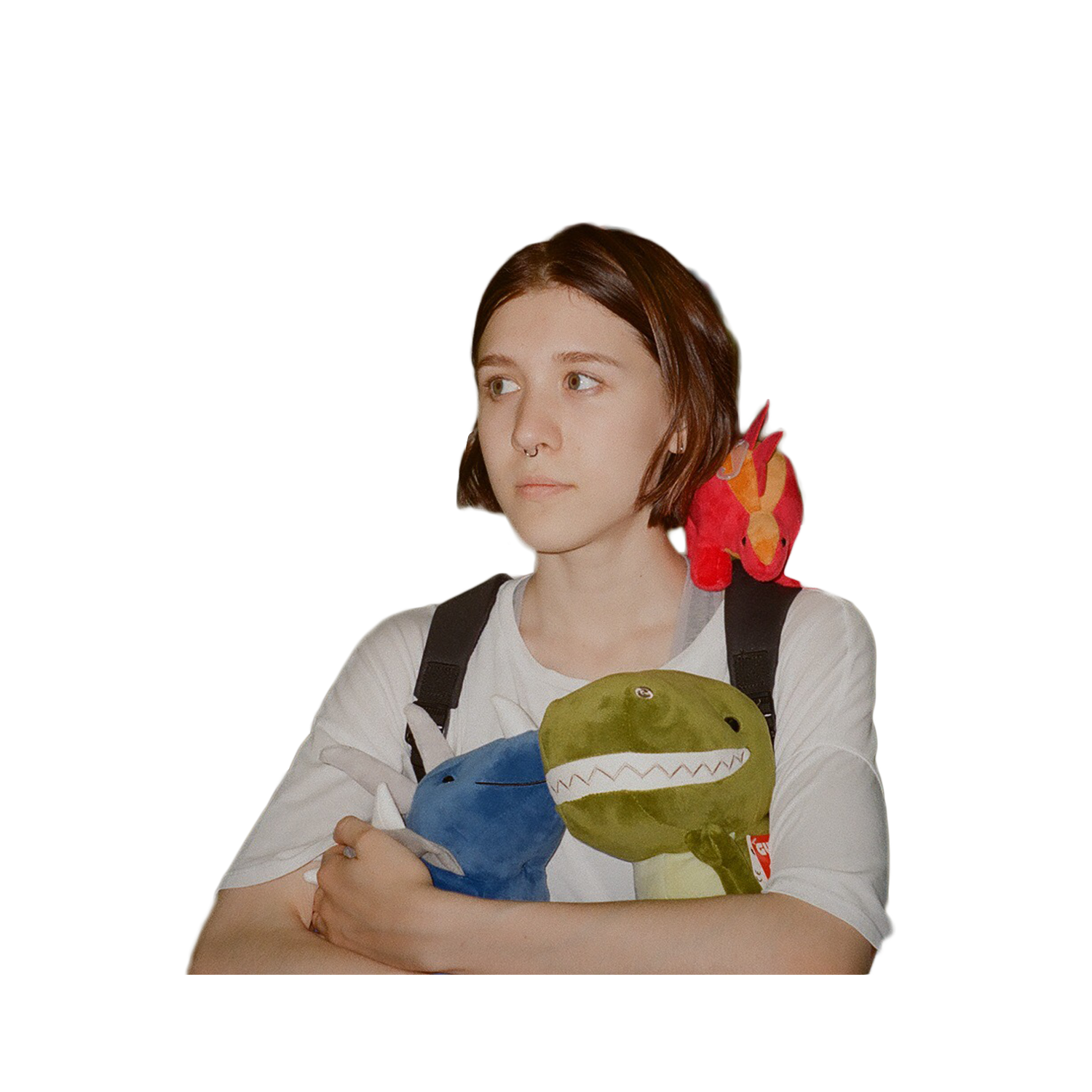 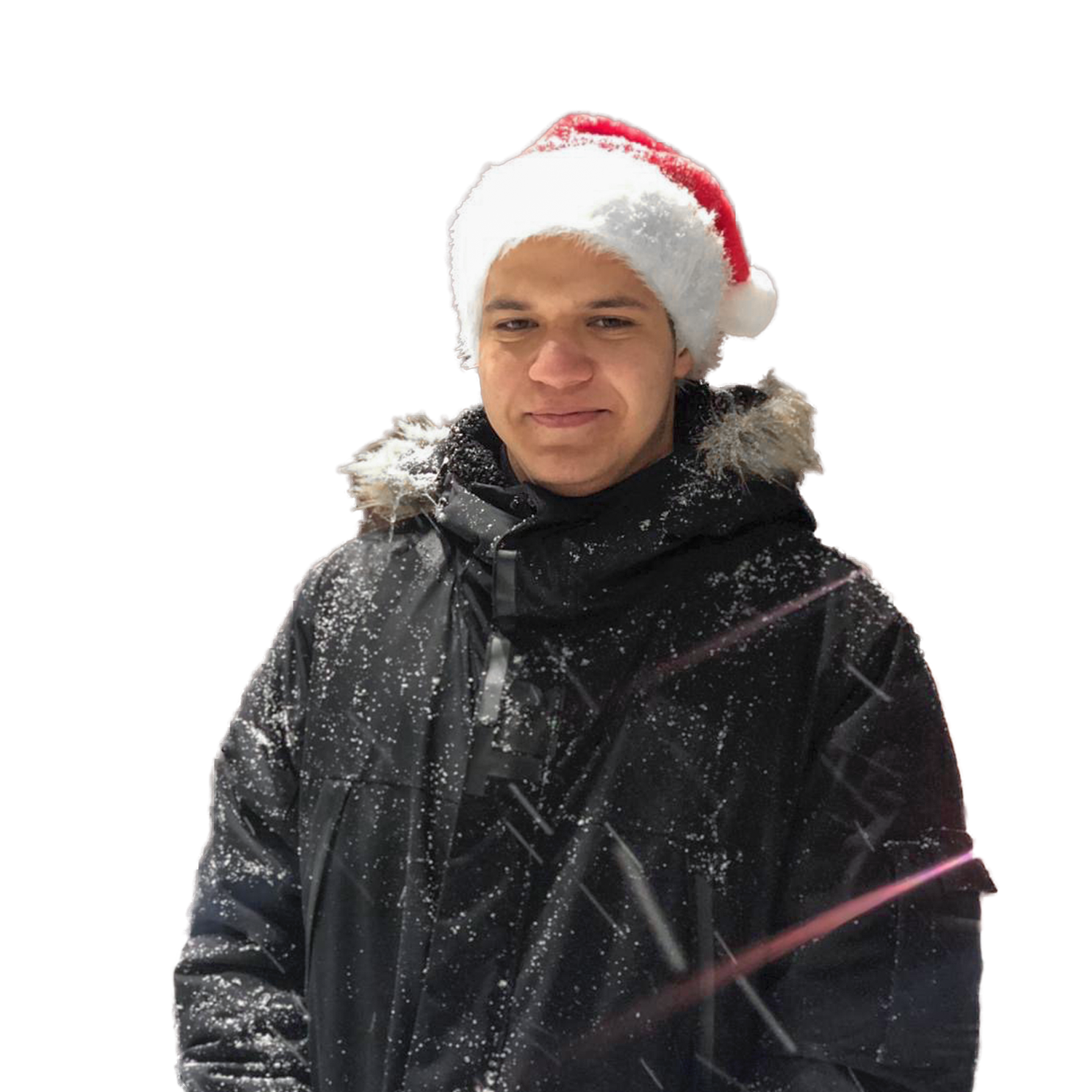 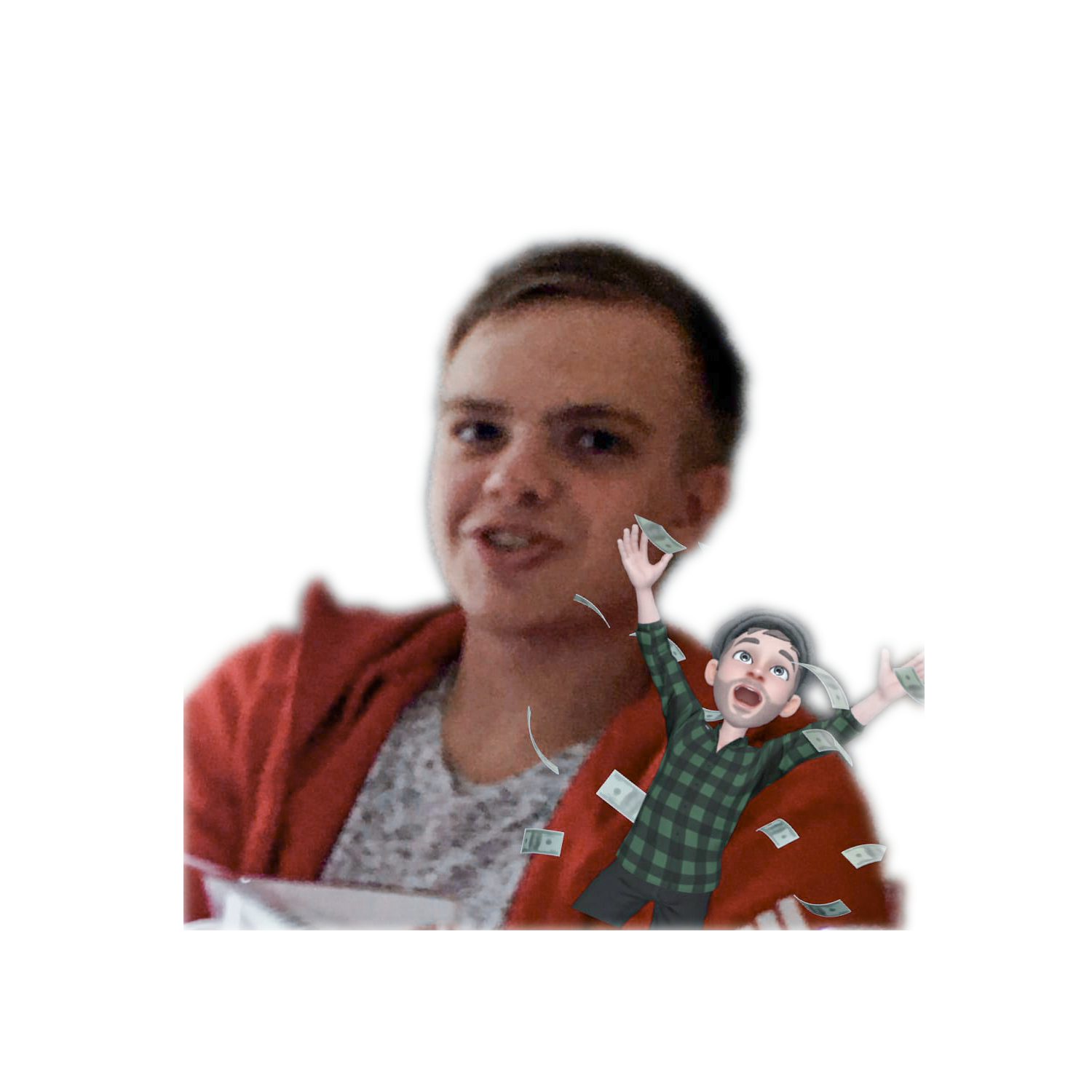 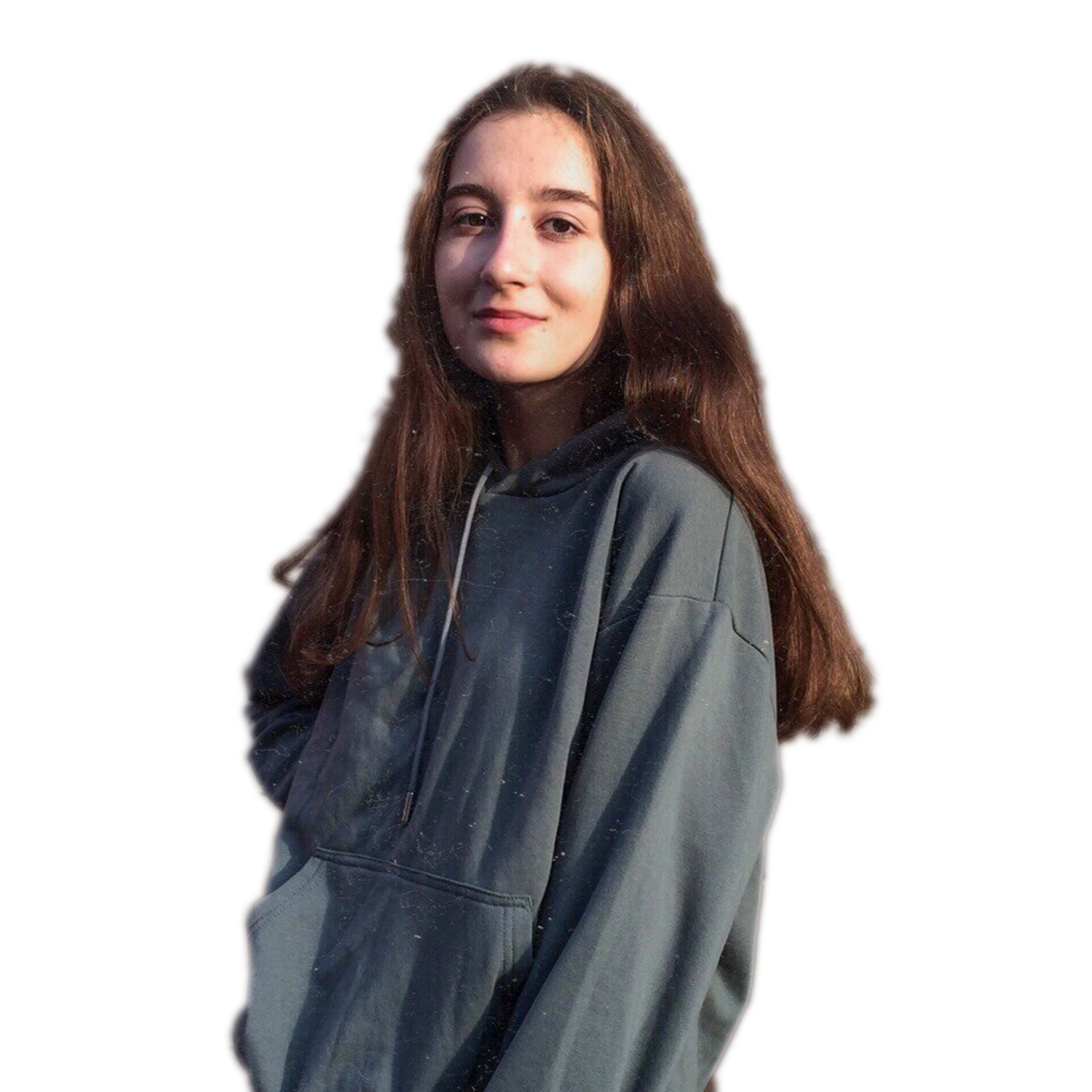 Алексей Токарев
Даниил Сковородников
Анастасия Борискина
Диана Рубцова
Что такое «Барахолка акций»?
«Барахолка акций» – образовательная игра, позволяющая пользователям почувствовать себя настоящим акционным инвестором. Игрок имеет доступ к новостям вымышленного мира, благодаря чему он может анализировать текущую ситуацию каждой корпорации и делать умный выбор о своем вложении.
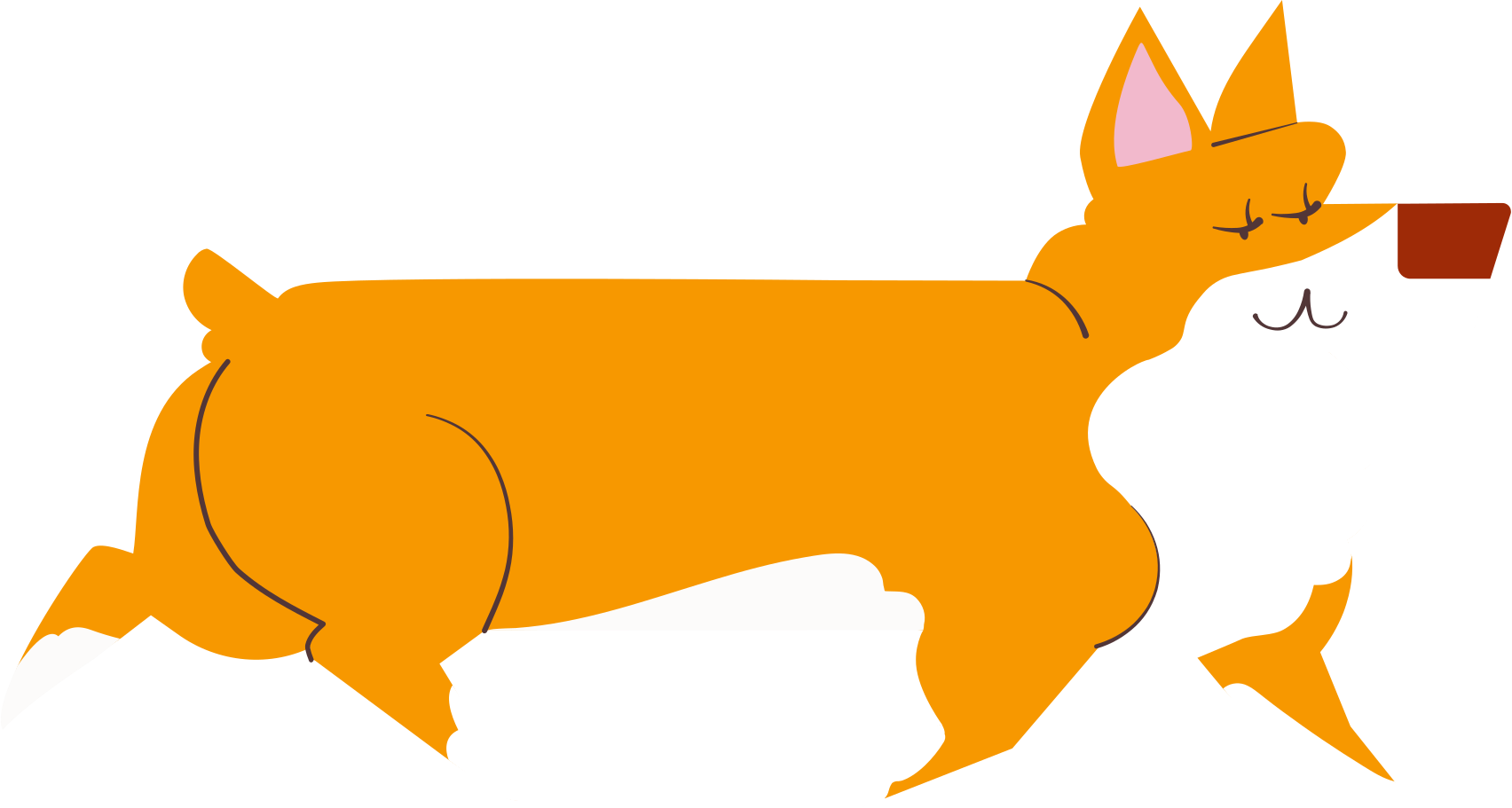 Кто наша целевая аудитория?
1. Польза
«Барахолка акций» несет в себе непосредственную образовательную пользу. Игра обучает анализу состояния рынка и принятию решений о вложениях. Пользователь может отслеживать динамику своих действий и учиться как на ошибках, так и на выигрышах.
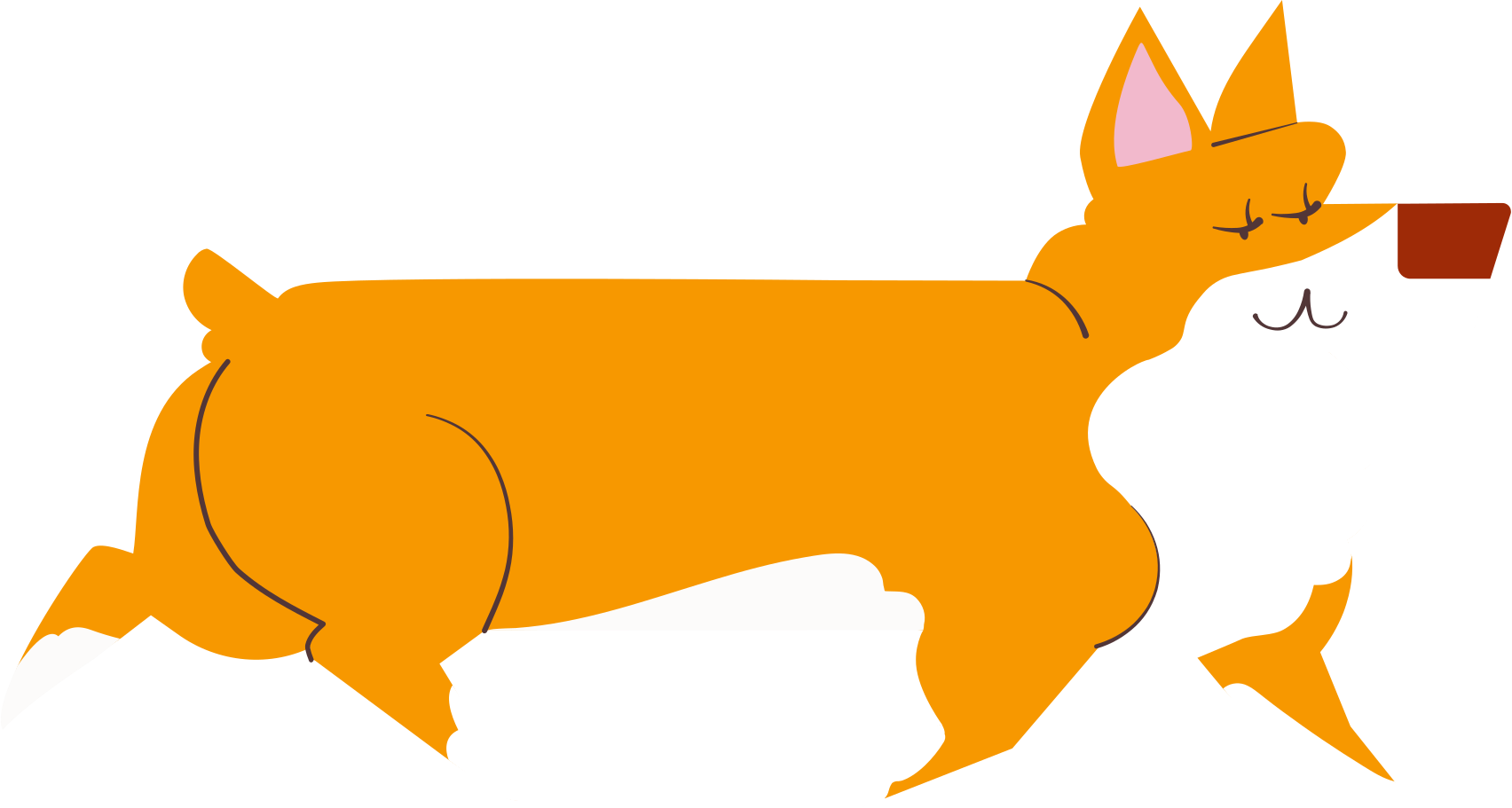 2. Конкуренты
Аналогичные решения были предложены Сбербанком в проекте «Фондовый рынок», однако имеет некоторые неоспоримые недостатки: «Фондовый рынок» не имеет своего приложения, использует выдуманные, а не реальные новости и быстро изживает себя: игра достаточно однотипна. Мы считаем, что пользователь получит более применимые знания, если будет играть с новостями реального мира.
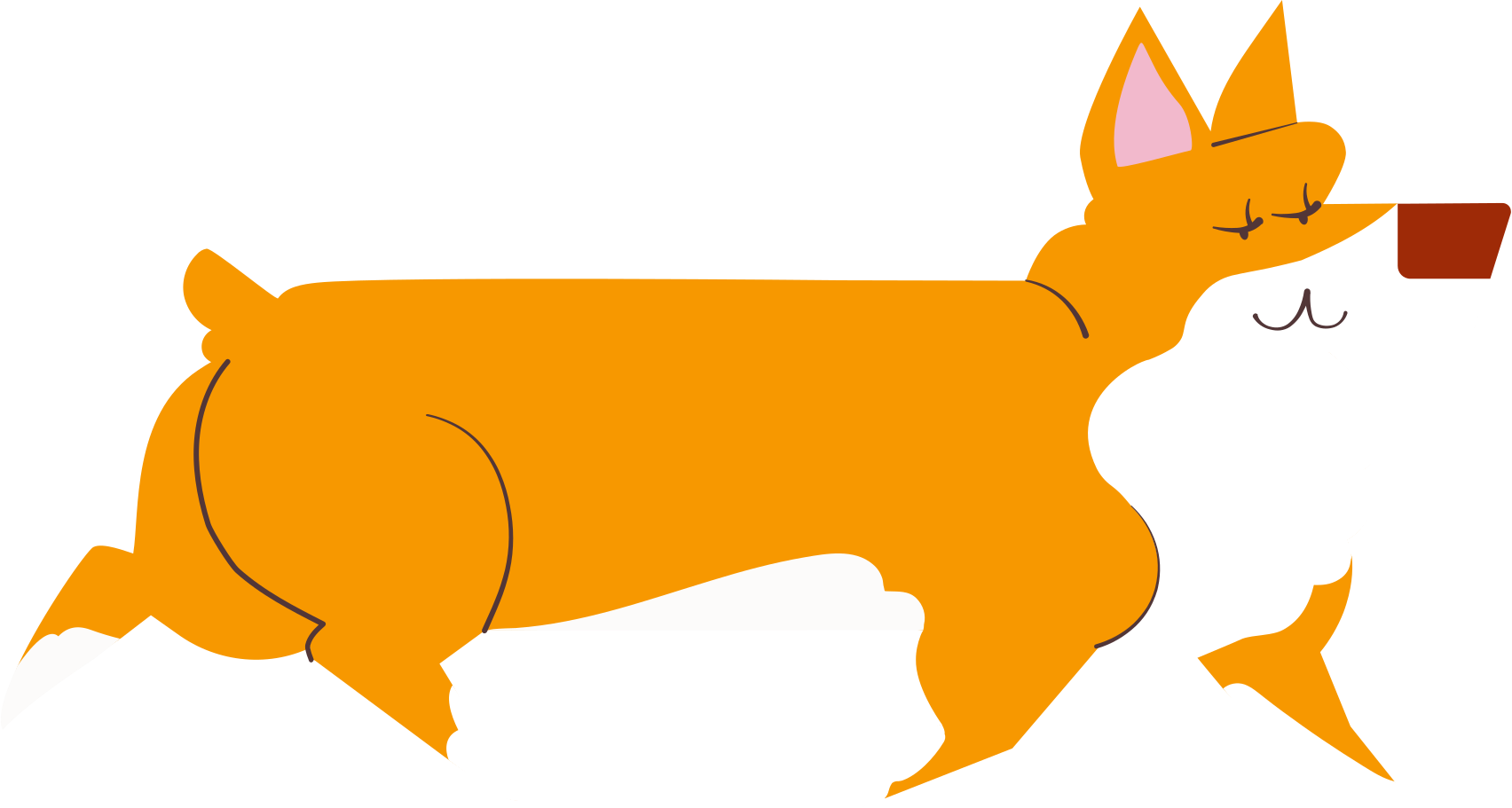 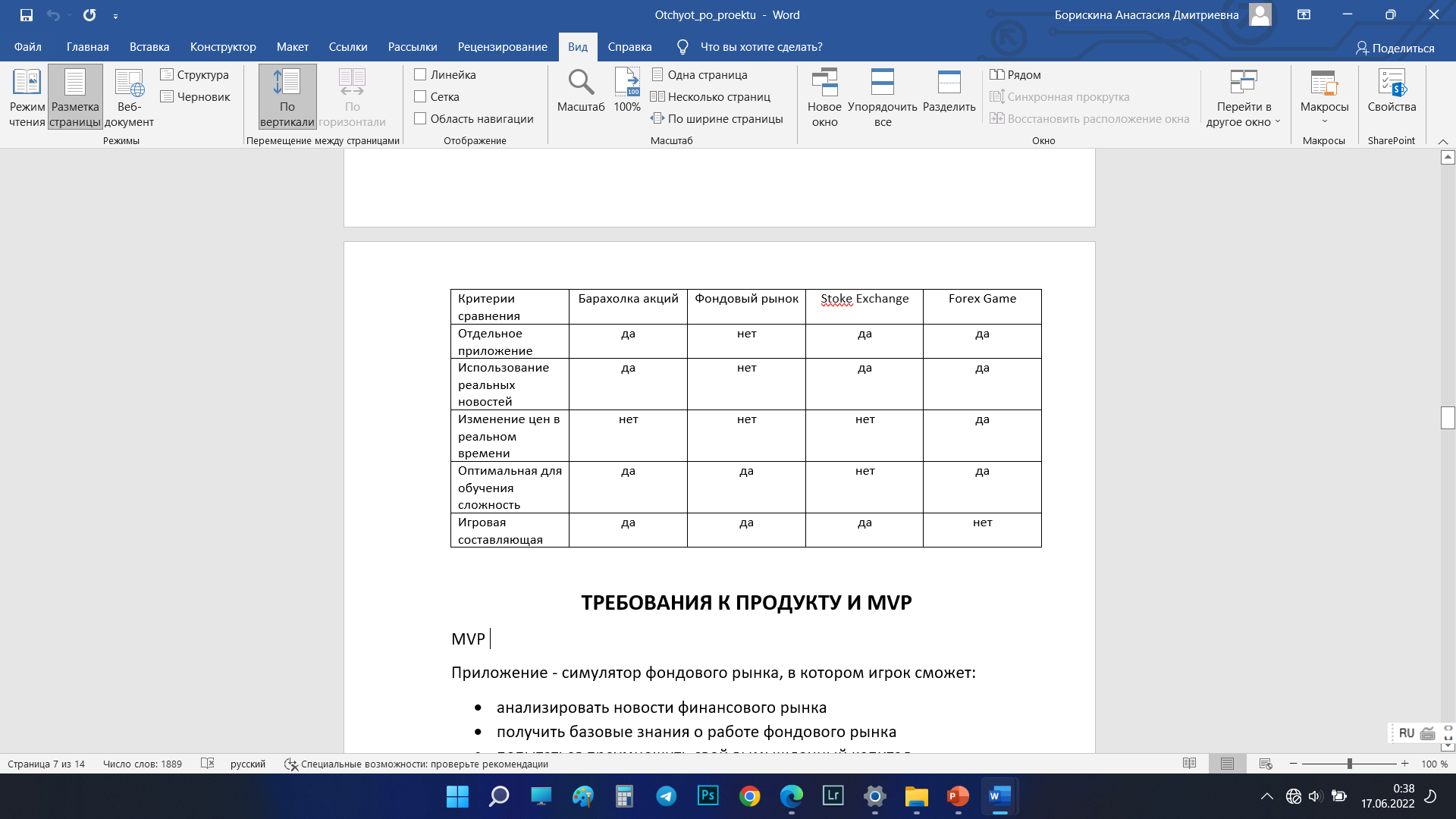 3. Какие проблемы решает «Барахолка акций»?
«Барахолка акций» позволяет своим игрокам легко и без рисков попробовать себя в качестве акционера. Для разных пользователей игра может быть как развлекательной, так и образовательной, или совмещать в себе оба качества.
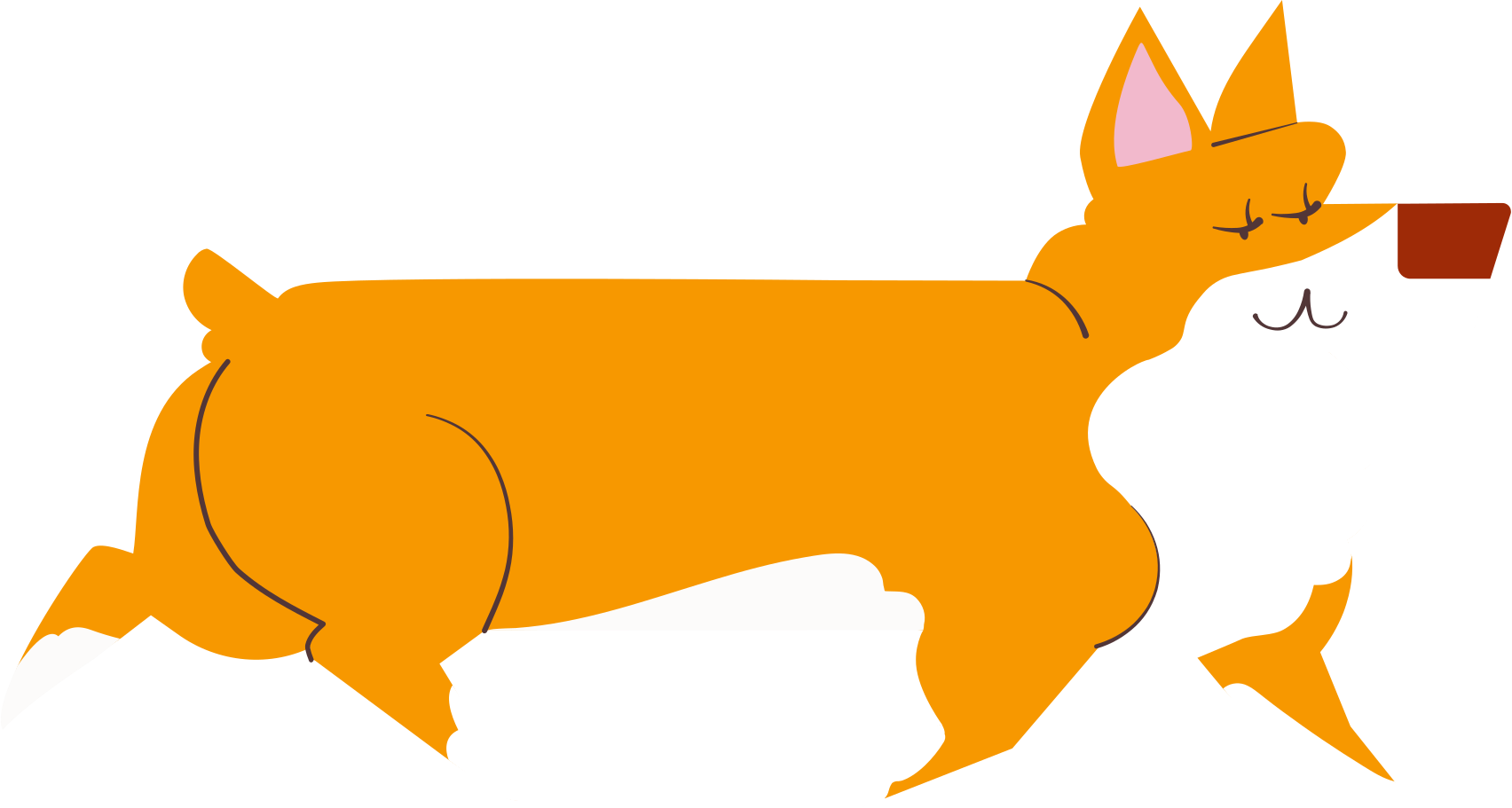 За время совместной работы мы…
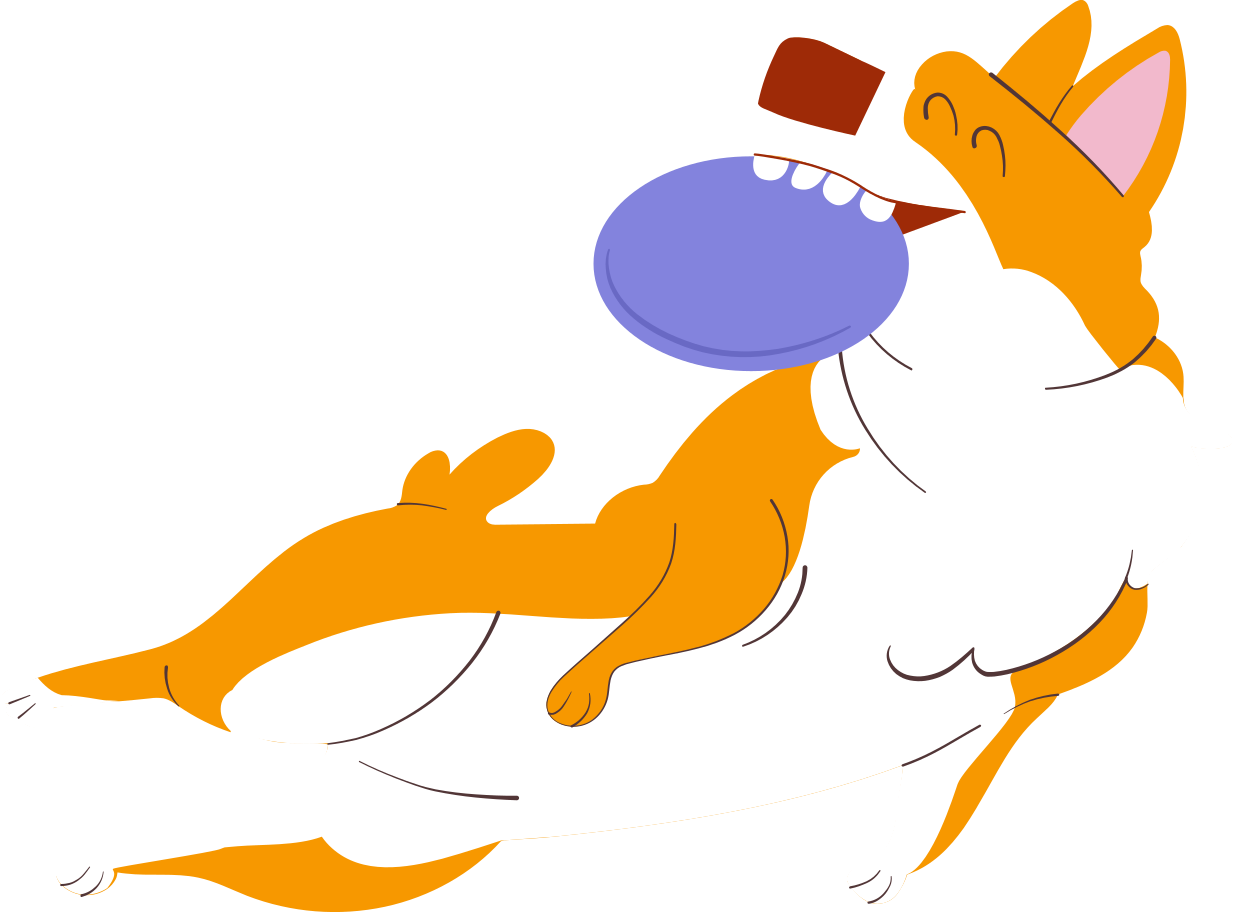 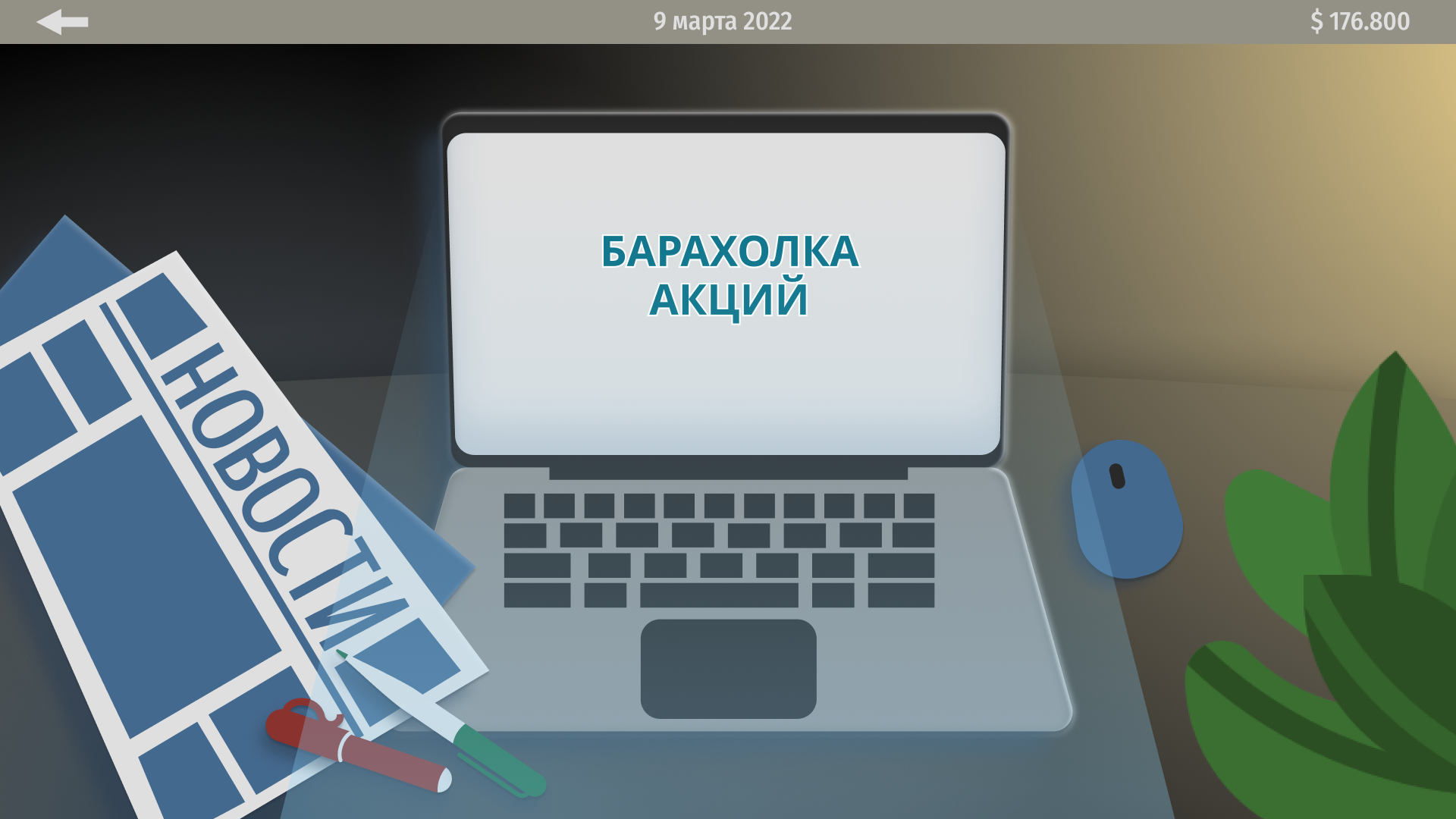 Разработали дизайн игры и воплотилиего в Unity
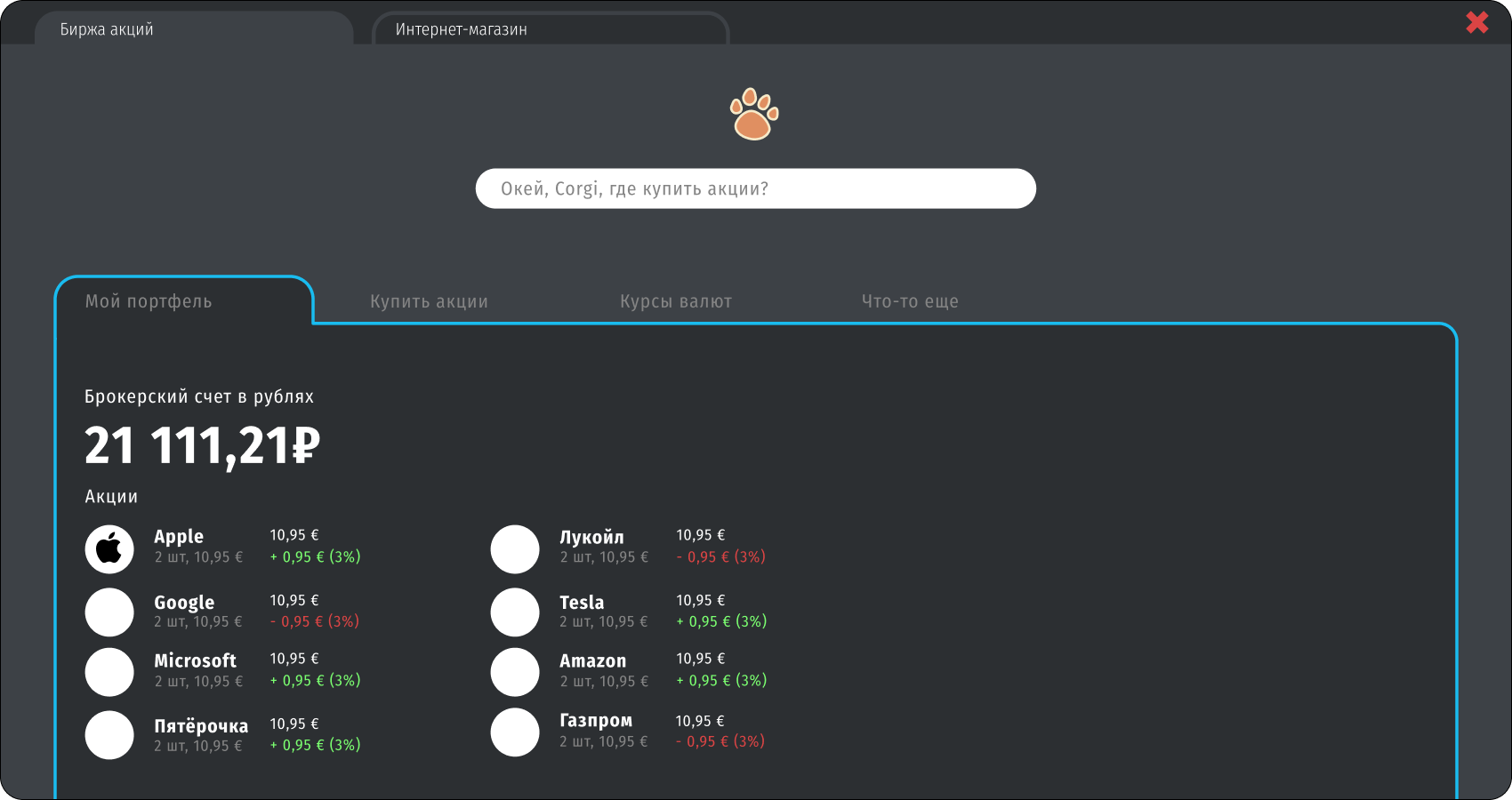 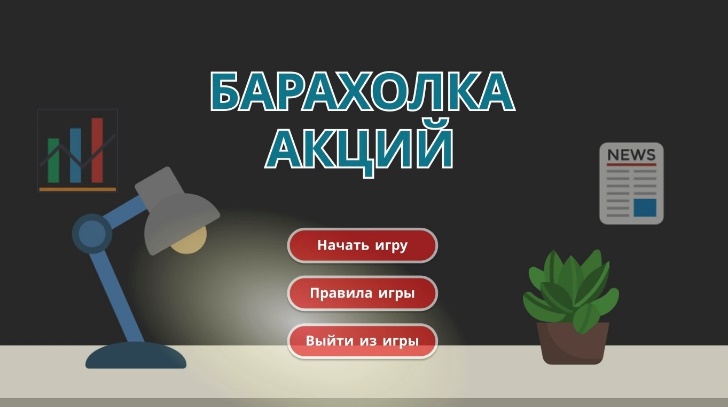 Проанализировали рынок и создали массив новостей для игрового процесса
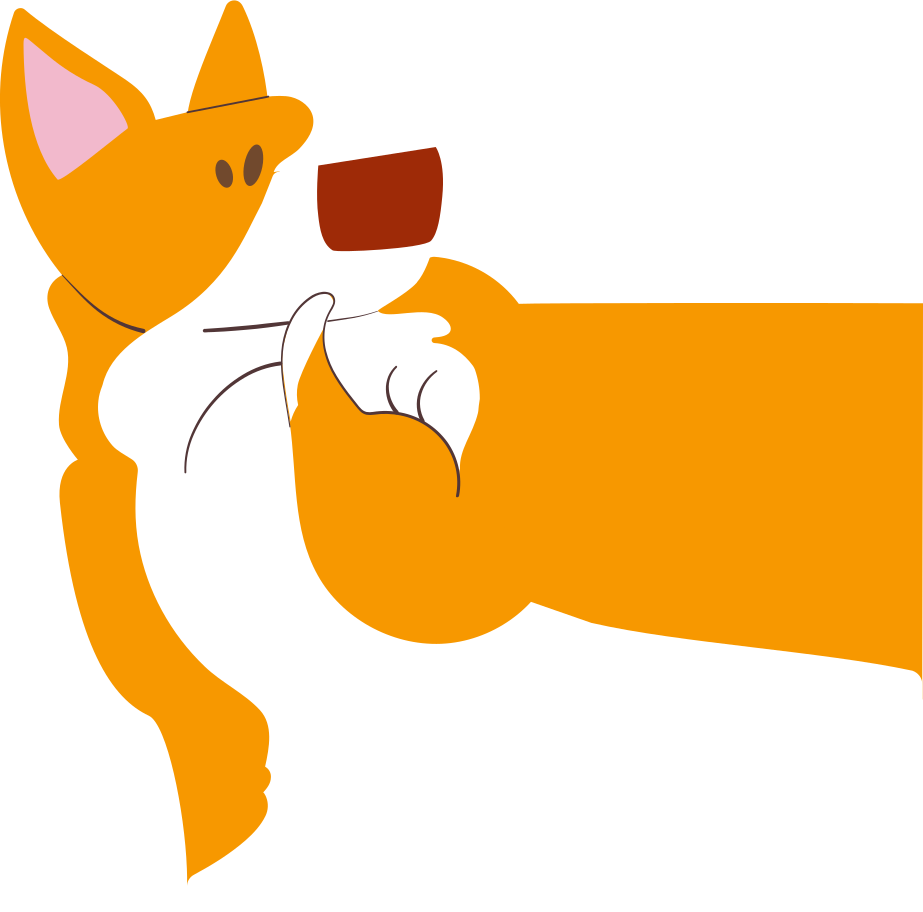 Составили отчет проекта, организовали работу команды в Trello и проанализировали целевую аудиторию.
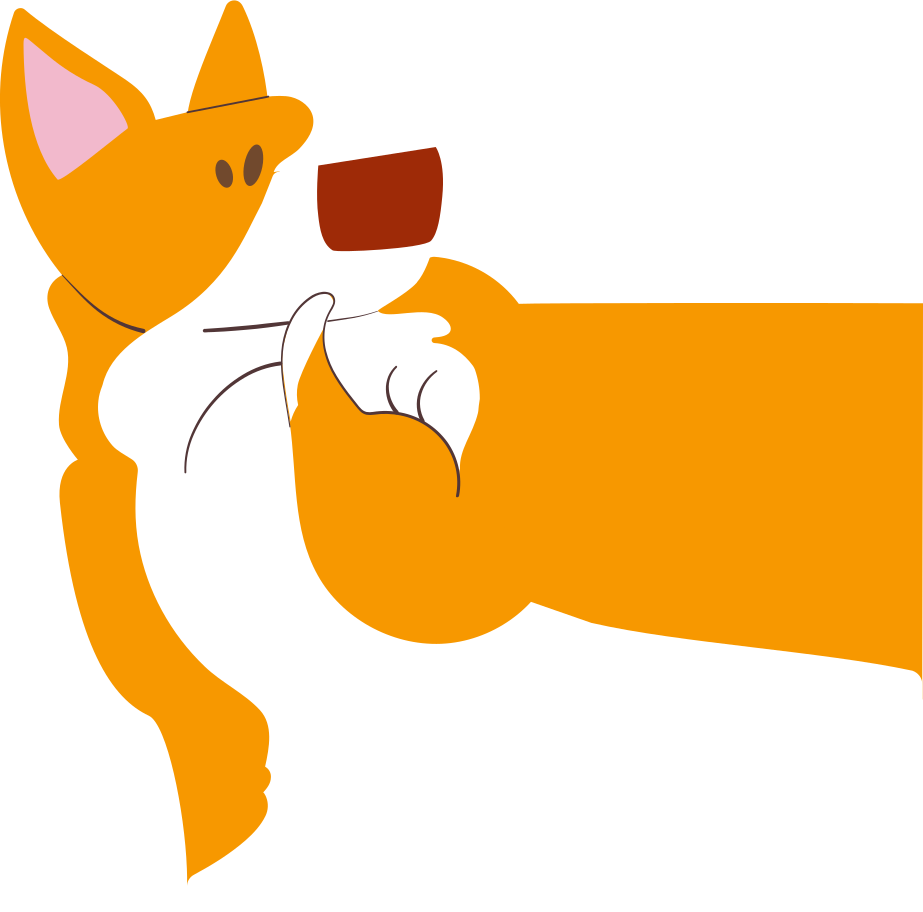 Воплотили игру в Unity.
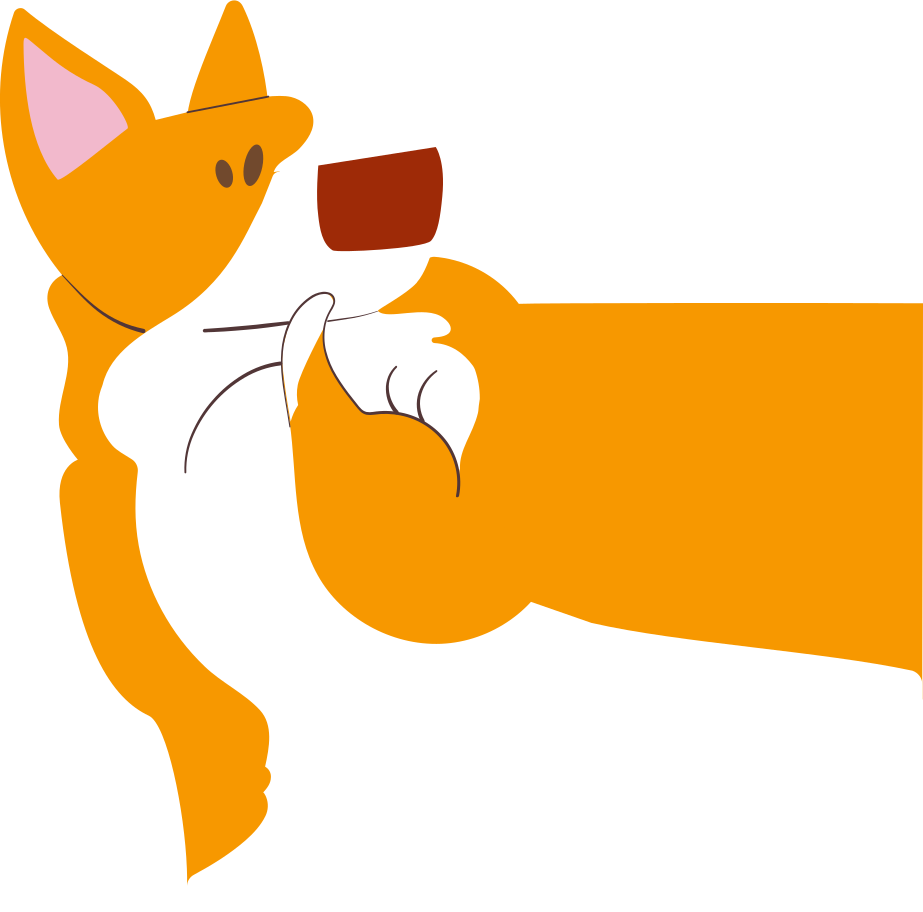 Спасибо за Ваше внимание!
С вами была команда «Инкоргнито»
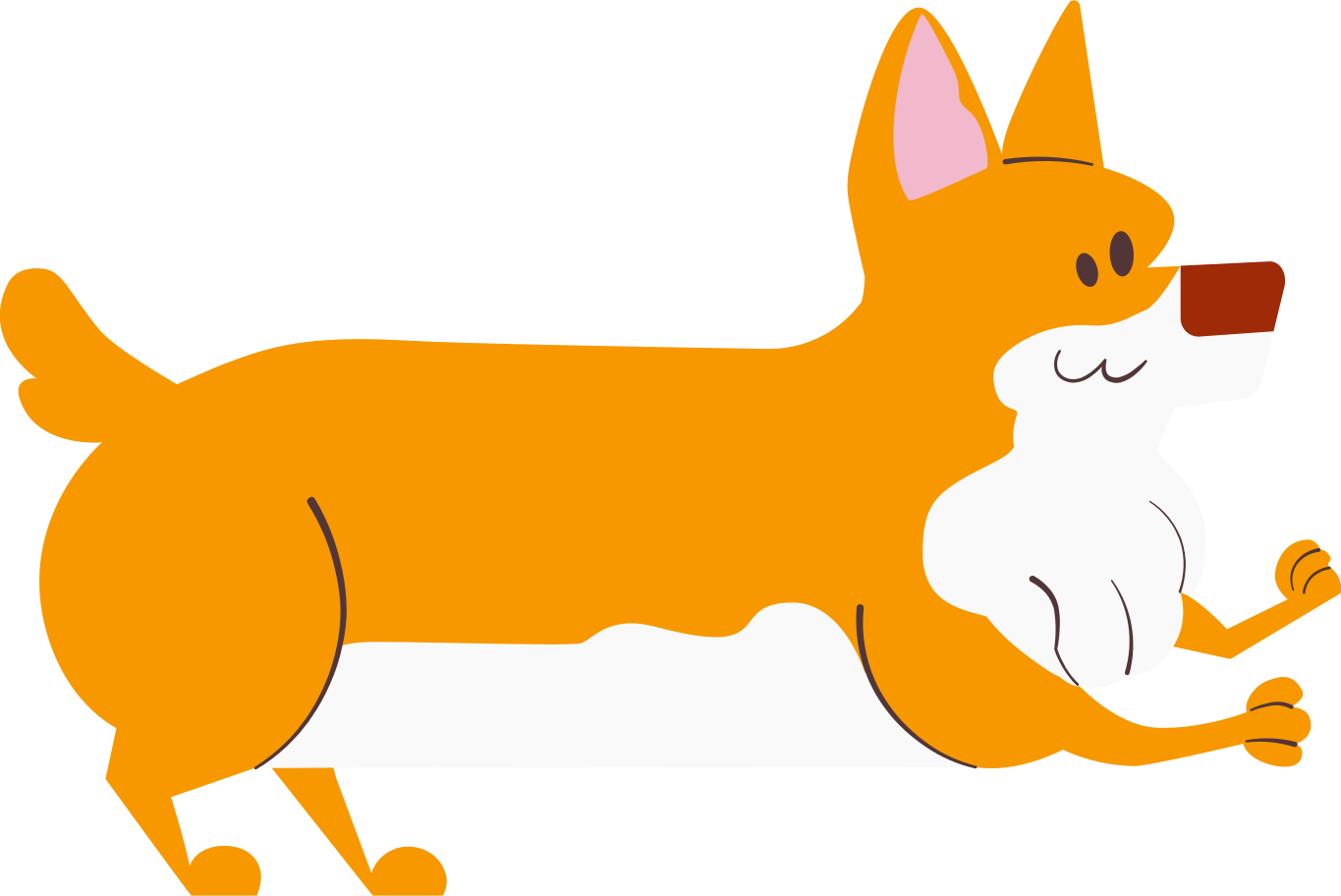